University of Central FloridaCOP 2500 Concepts in Computer Science
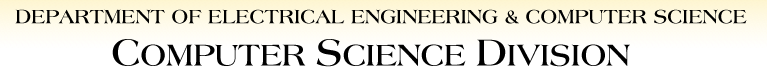 Agenda
Administrative Information
JavaScript Core Objects
Questions?
Administrative Information
Instructor
Instructor
Josh Lazar
Office location:  By Appointment
Office hours
Tuesday and Thursday 6:00 – 7:00 PM by appointment
Email:  jlazar@labs.cs.ucf.edu
Teaching Assistants
Teaching Assistants
Name: Kumar Poojari
Email:  kumar.raghav@knights.ucf.edu
Name: James Choi
Email: jchoi2012@knights.ucf.edu
Lab Schedule
Lab location: ENG1 O187 
Section 11 – Tuesday 2:30 P.M – 3:45 P.M. 
Section 12 – Tuesday 6:00 P.M – 7:15 P.M.
Section 13 – Thursday 1:00 P.M. – 2:15 P.M. 
Section 14 – Thursday 2:30 P.M – 3:45 P.M.  
Section 15 – Thursday 6:00 P.M – 7:15 P.M.
Core Objects - Array
Core Objects
Core object, meaning it is built into the JavaScript language
Core objects in JavaScript examples include
Date
Time
Math
Strings
Regular expressions
Numbers
Array
Array
Array is a JavaScript core object
A collection of values called elements
Each array element is accessed using an index values in square brackets []
Two types
Numeric arrays use numbers as index values
Associative arrays use strings as index values
Create an array object using keyword new
var arrayExample = new Array(100); (constructor)
The 100 explicitly defines the size
Not required, JavaScript allocates memory as needed
Array
Regular:  Example 1 creates an array object called words and adds items one at a time
var words = new Array();
words[0] = “word1”;
words[1] = “word2”;
words[2] = “word3”;
Array
Condensed (or Dense):  Example 2 creates an array object called words and adds items all at once
var words = new Array(“word1”, ‘”word2”, “word3”);
Literal:  Example 3 creates an array object called words  and literally sets its values
var words =[“word1”, “word2”, “word3”];
Array
Populate an array in a for loop
Code example
	var years = new Array(10);
	for (var i = 0; i < years.length; i++)
	{
	    years[i] = i + 2000;
	    document.writeln("years[" + i + "] =" + years[i] + "<br/>");
	}

Properties
constructor
length 
prototype
Array
Constructor
References the array object
Length 
Returns the number of elements in the array
Prototype
Extends the definition of the array by adding properties and methods
Array
Associative arrays
Uses a string as the index value
There is an association between the index and the value stored at the location
Also known as key/value pairs
Special for loop code example
	var states = new Array();
	states[“CA”] = “California”;
	states[“ME”] = “Maine”;
	states[“MT”] = “Montana”;
	for (var i in states)
	{
	    document.writeln(“Index name = “ + i = “: Value = “  states[i] + "<br/>");
	}
Array
Dot notation
cat.color = “black”;
Requires literal name of the property
Bracket notation
cat[“color”] = “black”;
Use string 
// not true!  numeric index
Bracket and dot notation are interchangeable
Array
Nested Arrays
An array can contain another array
Similar to row/column concept
A single array is a one-dimensional array
Requires a single index; arrayExample[1]
An array that contains an array is a two-dimensional array
Requires two index values; arrayExample[1][4]
Array
Methods
concat() – concatenates elements from one array to another
join() – joins the elements of an array by a separator to form a string
pop() – removes and returns the last element of an array
push() – adds elements to the end of an array
reverse() –reverses the order of the elements in an array
shift() – removes and returns the first element of an array
Array
Methods
slice() - creates a new array from elements of an existing array
sort() – sorts an array alphabetically or numerically
splice() – removes and/or replaces elements of an array
toLocaleString() returns a string representation of the array in local format
toString() – returns a string representation of the array
unshift() – adds elements to the beginning of an array
Questions?